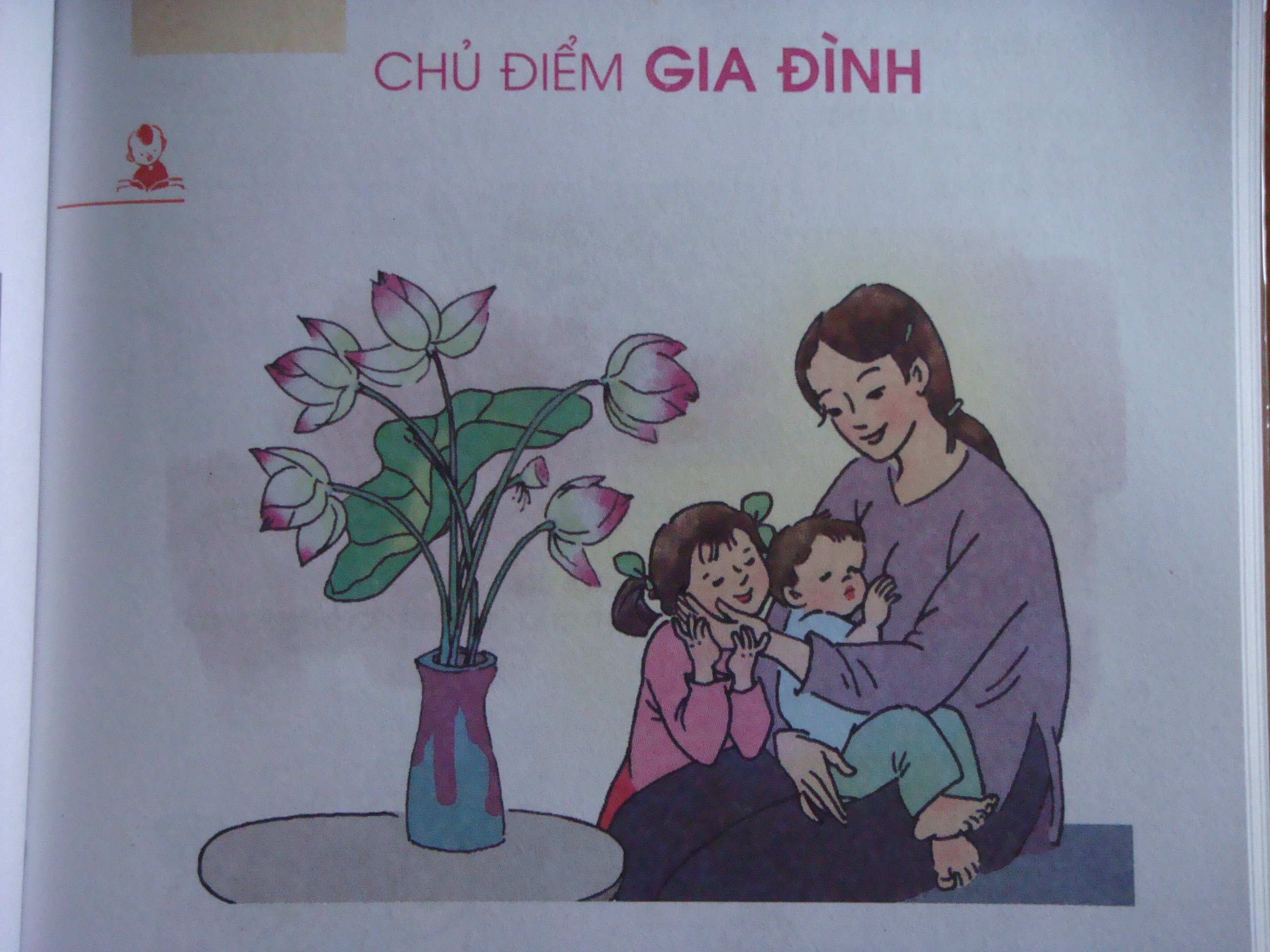 Đỗ Thị Hoài Thương
Khoa học:
Nam hay nữ?
Bài mới:
1. Sự khác nhau giữa nam và nữ về mặt sinh học:
- Lớp ta có bao nhiêu bạn trai, bao nhiêu bạn gái?
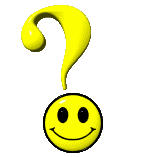 - Nêu một vài điểm giống nhau và khác nhau giữa bạn trai và bạn gái?
Lớp ta có 15 bạn trai và 10 bạn gái.
- Khi một em bé mới sinh dựa vào cơ quan nào của cơ thể để biết được đó là bé trai hay bé gái?
- Bạn trai thường để tóc ngắn, mạnh mẽ, còn nữ thì để tóc dài và yếu ớt, dịu dàng...
- Khi một em bé mới sinh ra người ta dựa vào bộ phận sinh dục để biết được đó là bé trai hay bé gái
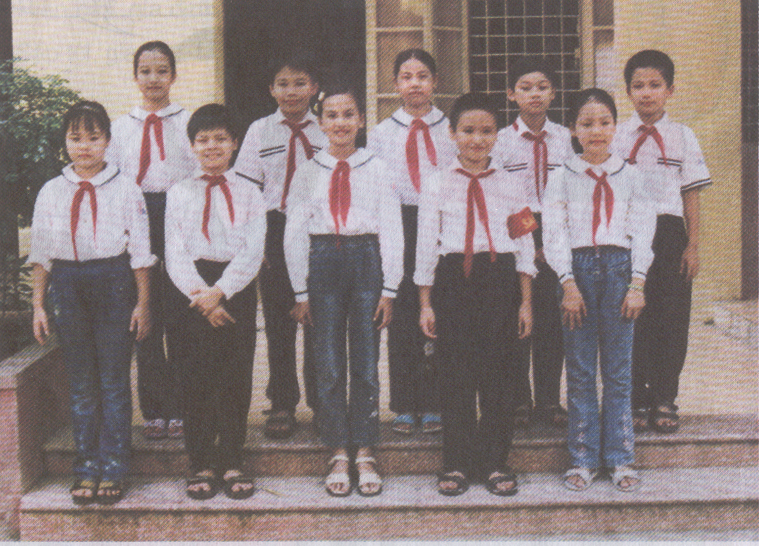 Đỗ Thị Hoài Thương
Khoa học:
Nam hay nữ?
1. Sự khác nhau giữa nam và nữ về mặt sinh học:
Ngoài những đặc điểm chung, giữa nam và nữ 
có sự khác biệt, trong đó sự khác biệt cơ bản 
về cấu tạo và chức năng của cơ quan sinh dục. 
Đến một độ tuổi nhất định, cơ quan sinh dục
 phát triển làm cho cơ thể nam và nữ có nhiều 
điểm khác biệt về mặt sinh học.
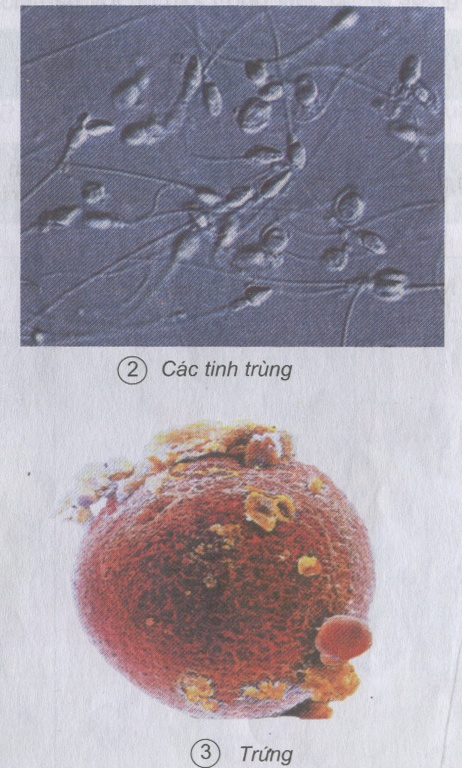 - Nam thường có râu, cơ quan sinh dục nam tạo ra tinh tùng.
- Nữ có kinh nguyệt, cơ quan sinh dục nữ tạo ra trứng.
Đỗ Thị Hoài Thương
Khoa học:
Nam hay nữ?
1. Sự khác nhau giữa nam và nữ về mặt sinh học:
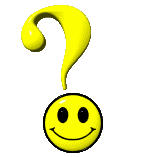 - Nêu một số điểm khác biệt giữa nam và nữ về mặt sinh học?
2. Sự khác nhau giữa nam và nữ về mặt xã hội:
- Cơ thể nam thường rắn chắc khoẻ mạnh, cao to. Còn cơ thể nữ thường mềm mại, nhỏ nhắn, dịu dàng.
Trò chơi: “Ai nhanh , ai đúng”
Hai đội tham gia chơi theo yêu cầu SGK, đính các thẻ từ vào bảng sau:
- Có râu, cơ quan sinh dục tạo ra tinh trùng
- Dịu dàng, mạnh mẽ, kiên nhẫn, tự tin, chăm sóc con, trụ cột gia đình, đá bóng, giám đốc, làm bếp giỏi, thư kí.
- Cơ quan sinh dục tạo ra trứng, mang thai, cho con bú.
Kết luận: Giữa nam và nữ có những điểm khác
 biệt về mặt sinh học nhưng cũng có rất nhiều điểm
 chung về mặt xã hội.
Giờ học đến đây kết thúc. Chúc các em học giỏi
Chào các em nhé!